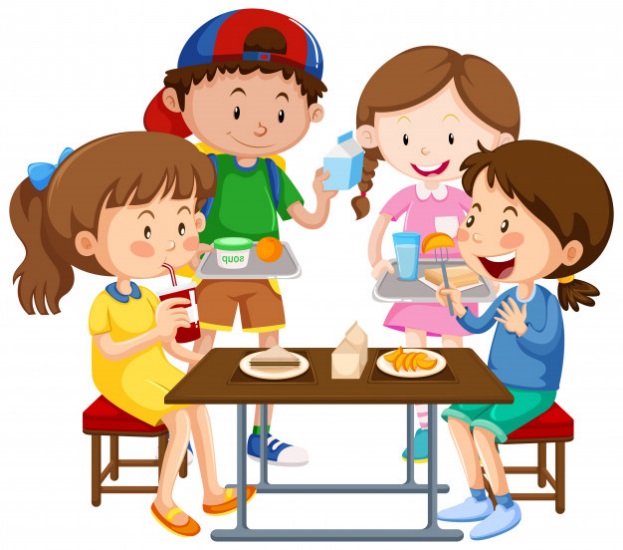 Літературне читання
Розділ 1. До школи, до книги, до друзів душа поривається знов!
Урок 5
Історії зі шкільного життя.
Лідія Повх. В їдальні.
Налаштування на урок
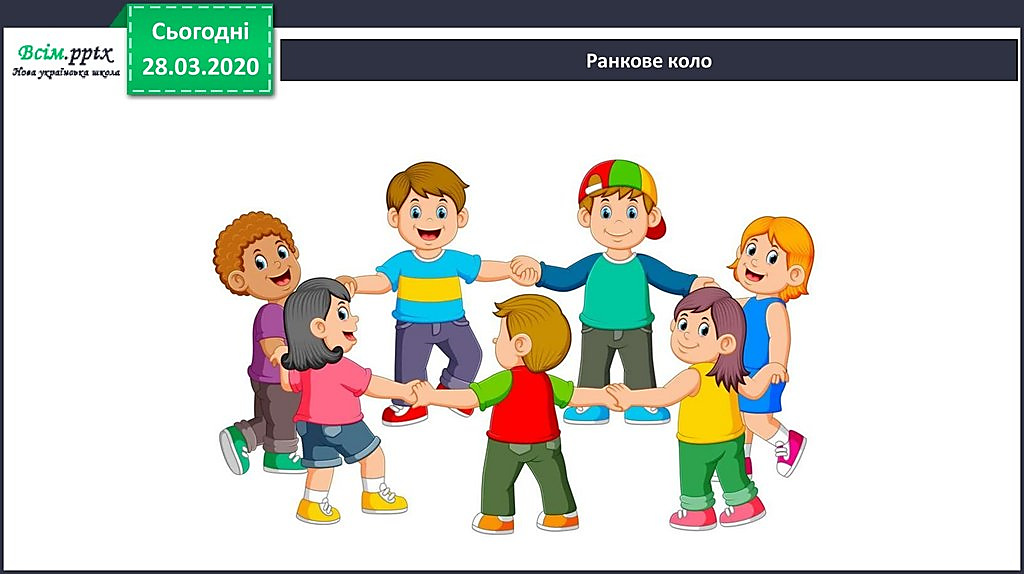 Ми — сімейка невеличка. Усі друзі — я і ти.
Привітаємось, щоб личка Всі усмішками цвіли.
Вправа «Дай мені 5»
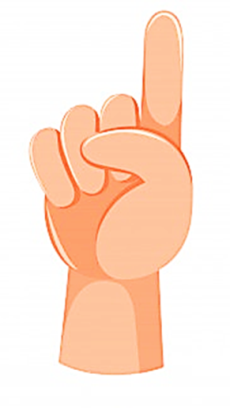 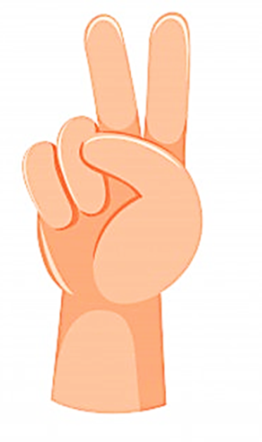 Вуха слухають. Один
Ротик мовчить. Два
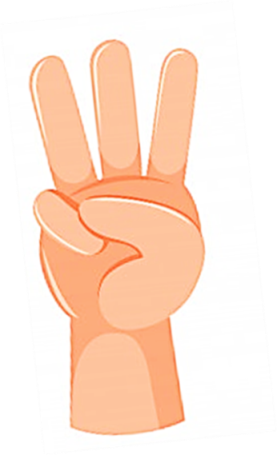 Очі дивляться. Три
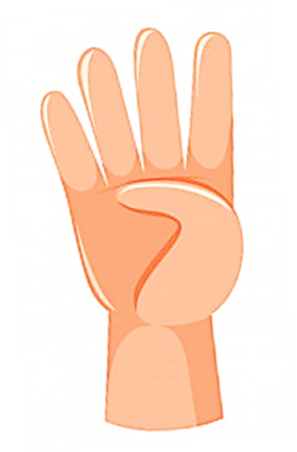 Руки, ноги не рухаються. Чотири
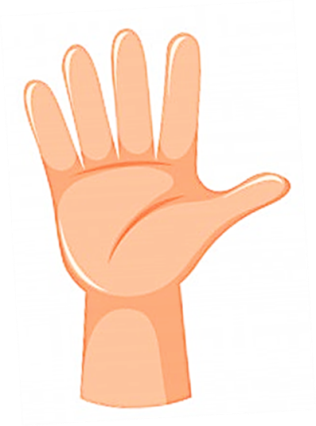 Голова працює. П’ять
Дай мені 5
Прочитай швидко склади
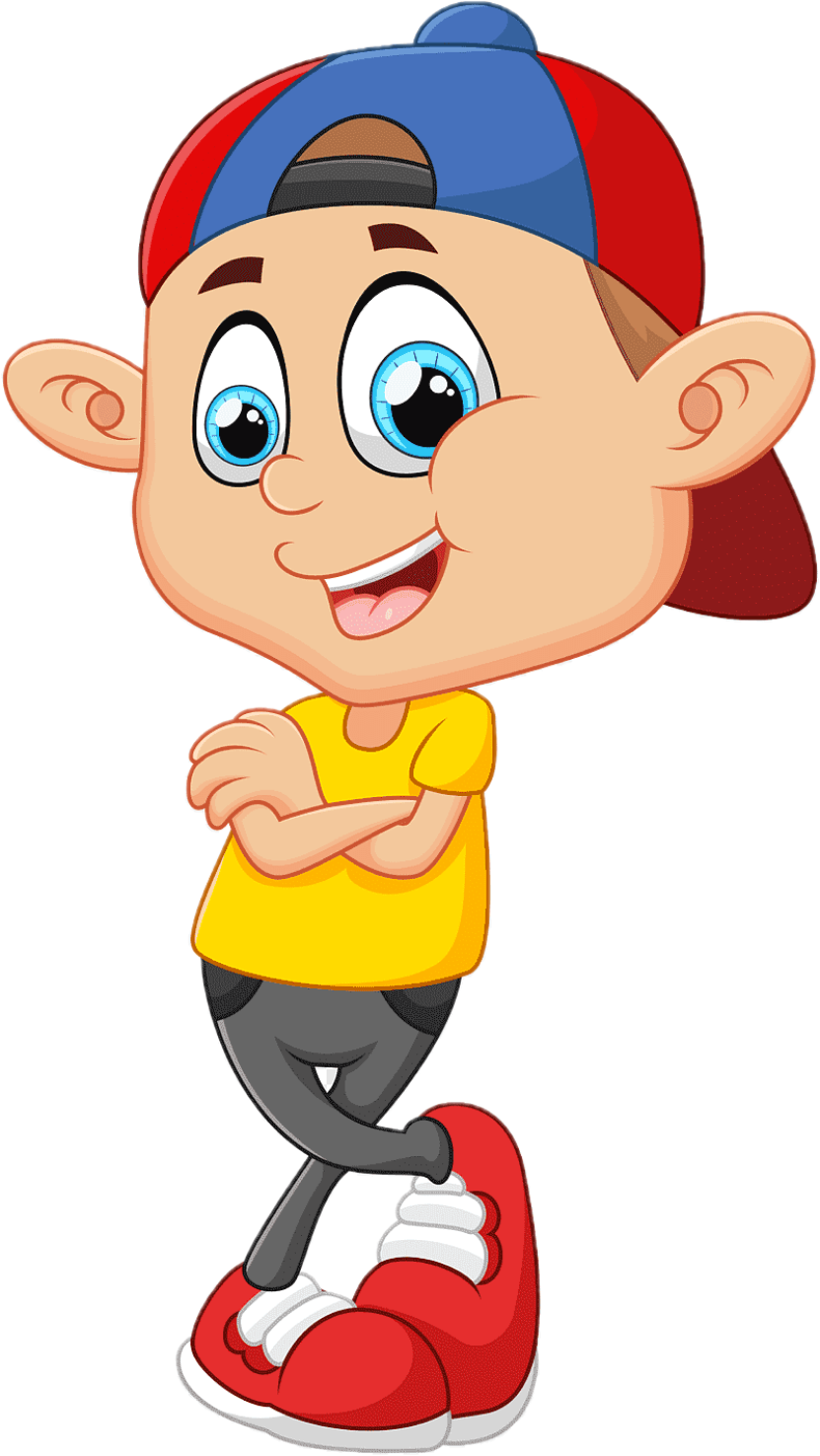 Прочитай слова по групах
по
за
пере
до
ви
з
жа
жак
дальня
їли
їли
ї
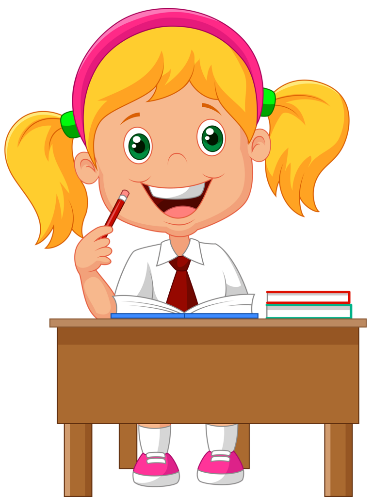 сироїжки
лілії
звичаї
екскурсії
поїзд
трамваї
Яка буква об’єднує всі слова в групу?
Що ти знаєш про букву Ї?
Які слова відповідають на питання ЩО ЗРОБИЛИ?
Прочитай чистомовки
Їжак їжака 
голками не зляка.
Їжачок, їжаченя 
їздять по гриби щодня,
Їжачиха помагає – 
сироїжки їм збирає.
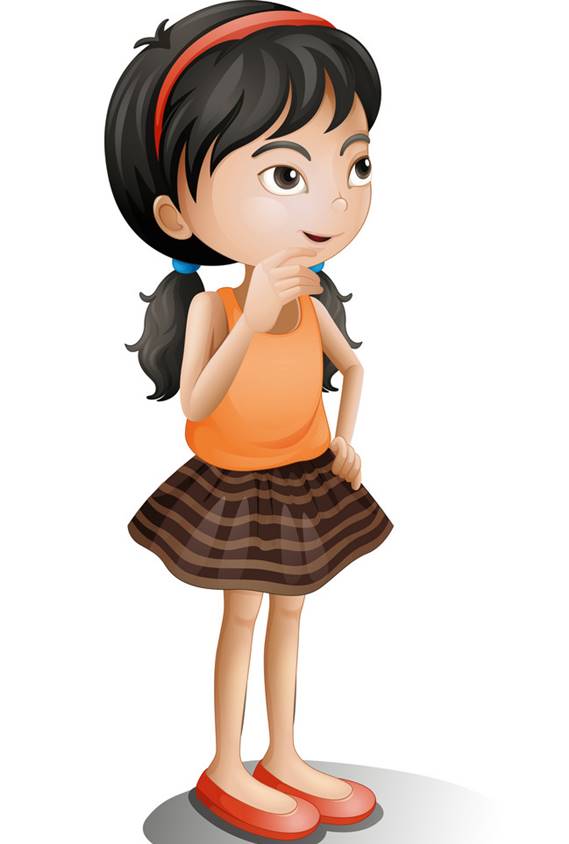 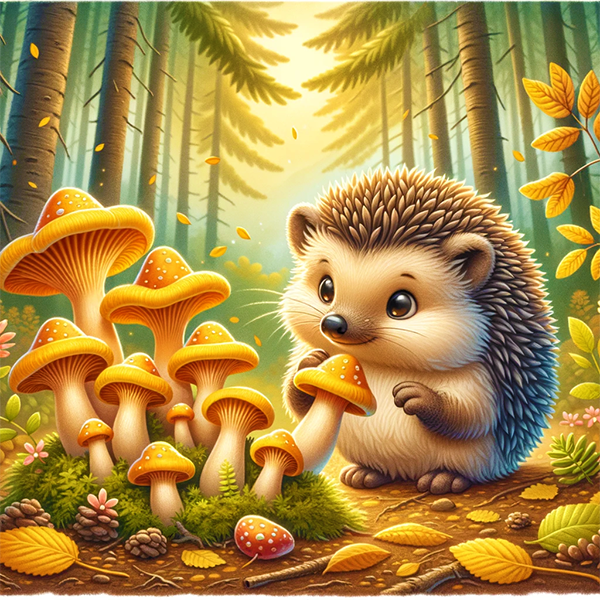 Які слова з буквою ї зустрілись в реченнях?
Що ти знаєш про букву Ї?
Нузет Умеров. Вірш «Наш клас».
НАШ КЛАС
Друже, наш просторий клас,
Привітай сьогодні нас!
Ми з тобою знов зустрілись, 
Бо канікули скінчились!
Буде в класі, як раніше:
Сміх і галас, а не тиша.
Проживем навчальний рік
Ми так само, як торік!
  (Переклад із кримськотатарської
 Ольги Тимохіної)
Як діти звертаються до свого класу?
Які вислови засвідчують, що вони скучили за школою?
А що ти б хотів/ла розповісти про свій клас?
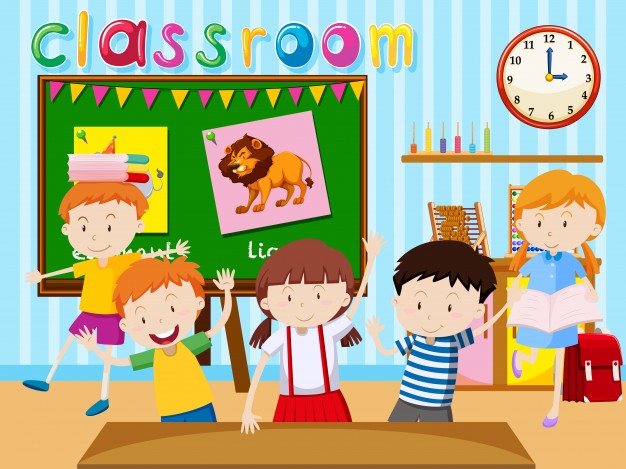 Підручник.
Сторінка
7
Повідомлення теми уроку
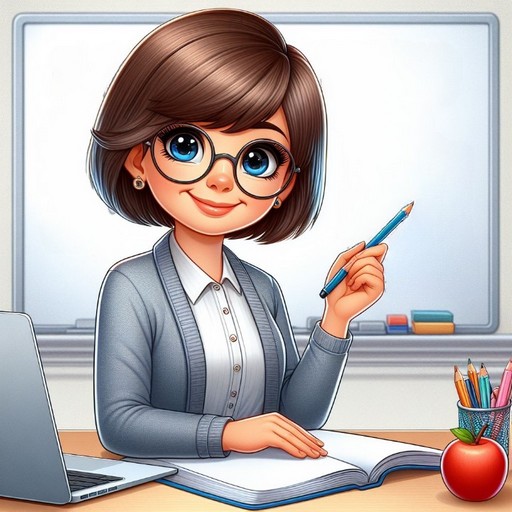 Сьогодні на уроці читання ми поспілкуємось на тему 
«Історії зі шкільного життя»,
попрацюємо з віршем  
Лідії Повх «В їдальні».
Прочитаємо вірш по ролях. 
Познайомимося з театральним словничком
Знайомство з письменницею
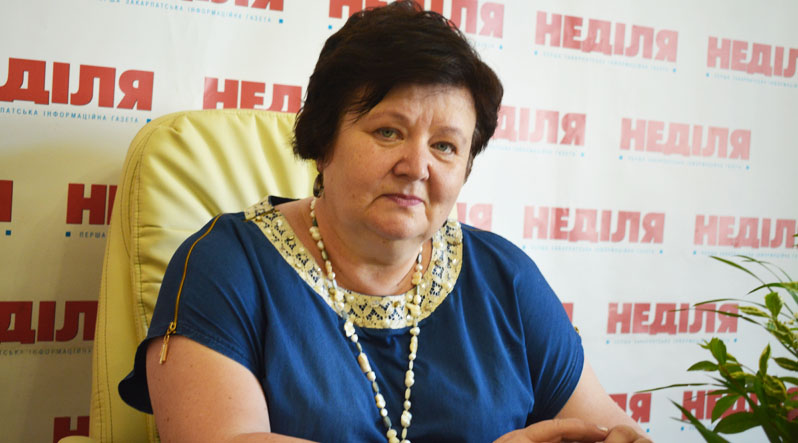 Повх 
Лідія Петрівна – талановита 
українська дитяча поетеса.
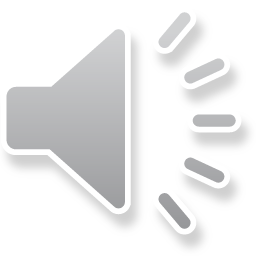 Послухай вірш Лідії Повх «В їдальні»
Оля, Ната і Маринка
стали в чергу і стоять.
Скільки коштує ватрушка? 
поспитали разів п'ять.
Продавець уже втомилась:
булку цим, тим пиріжки…
На хвилиночку спинилась
і сказала залюбки:
- Ви, дівчатка, першоклашки?
Вам читати, мабуть, важко.
Другокласник Гліб – відмінник,
прочитай дівчаткам цінник!
Гліб про цінник пояснив, 
Гліб ватрушки всім купив!
І їдять смачні ватрушки
Оля, Ната, Гліб, Марушка.
А дзвінок? Ой, дзвінок
вже скликає на урок!
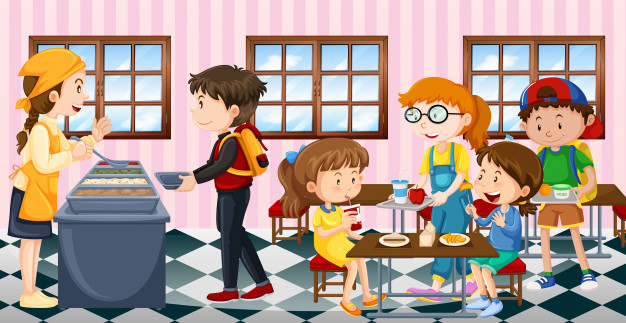 ЦІННИК – довідник або покажчик цін, розцінок на що-небудь.
Підручник.
Сторінка
8-9
Словникова робота. 
Прочитай слова згори вниз і навпаки.
З'єднай стрілочками відповідні словосполучення з вірша. 
Які слова тобі не зрозумілі?
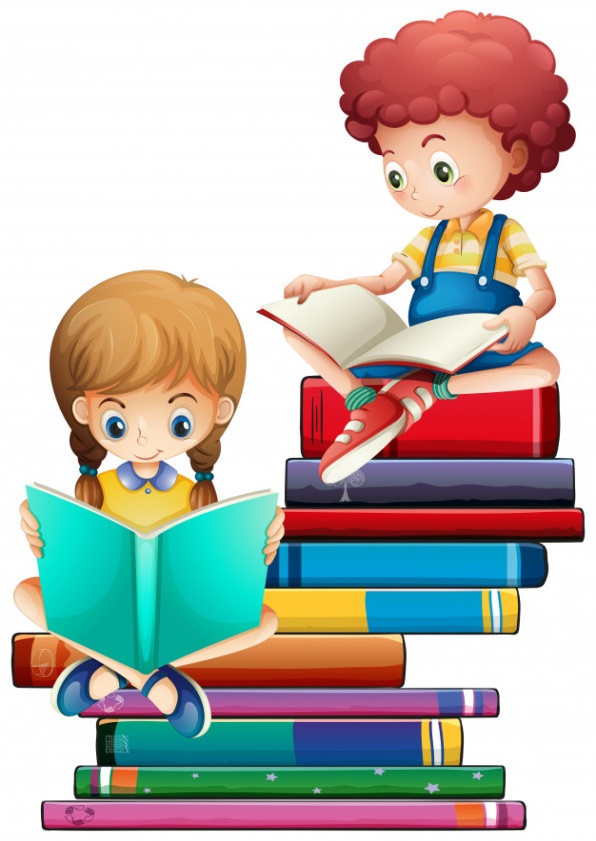 втомилась
відмінник
скликає
першоклашки
Гліб
продавець
дівчатка
дзвінок
Лідія Повх. Вірш «В їдальні».
Ви, дівчатка, першоклашки?
Вам читати, мабуть, важко.
Другокласник Гліб – відмінник,
Прочитай дівчаткам цінник!
Гліб про цінник пояснив, 
Гліб ватрушки всім купив!
І їдять смачні ватрушки
Оля, Ната, Гліб, Марушка.
А дзвінок? Ой, дзвінок
вже скликає на урок!
Оля, Ната і Маринка
Стали в чергу і стоять.
Скільки коштує ватрушка? 
Поспитали разів п'ять.
Продавець уже втомилась:
Булку цим, тим пиріжки…
На хвилиночку спинилась
І сказала залюбки:
Автор
Продавець
Дівчатка
Автор
Автор
Дівчатка
Хто дійові особи вірша? 
Де зустрілися діти?
Як Гліб допоміг дівчаткам? Прочитай.
Чи не траплявся з тобою подібний випадок?
Скільки має бути ролей? Розподіли їх. 
Підготуйся виразно, з різним настроєм прочитати слова кожної дійової особи.
Підручник.
Сторінка
8-9
Театральний словничок
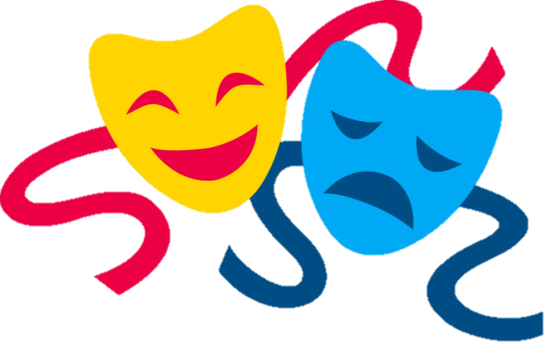 Актор акторка – виконавці ролей.
Афіша – повідомлення про виставу.
Глядач, глядачка – той, хто дивиться виставу.
Жести – рухи тіла чи рук.
Міміка – вираз обличчя.
П'єса – твір, за яким ставлять виставу.
Репетиція – підготовка до вистави.
Сцена – місце дії.
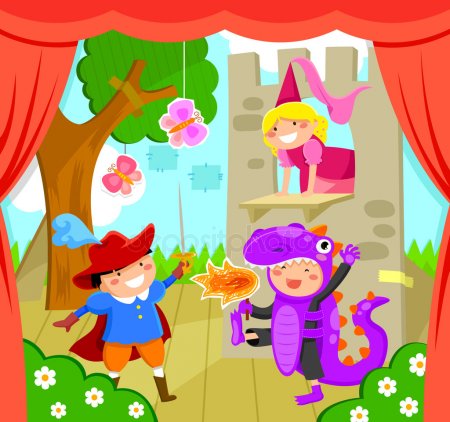 Підручник.
Сторінка
139
Розіграймо сценку за прочитаним
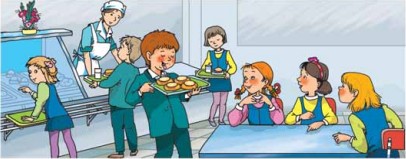 Яку роль ти вибираєш для себе? 
Порепетируй з друзями або з рідними вдома
Підручник.
Сторінка
8-9
Пояснення домашнього завдання
Виразно читати вірш по ролях. Підготувати розповідь про свої улюблені заняття.
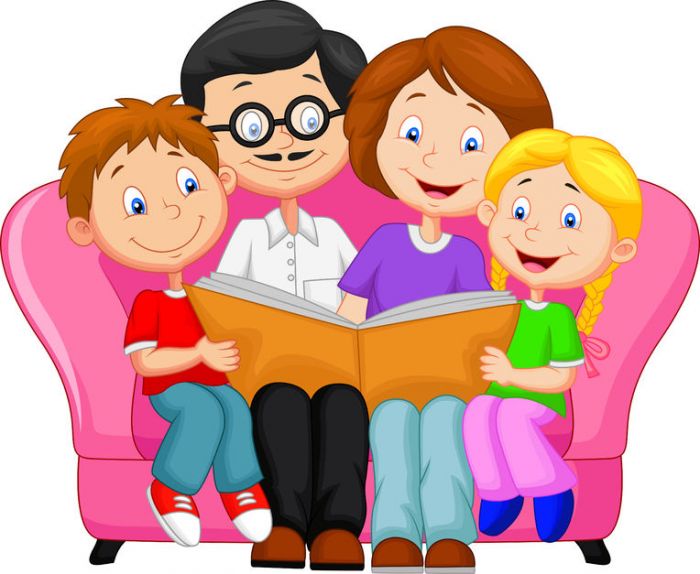 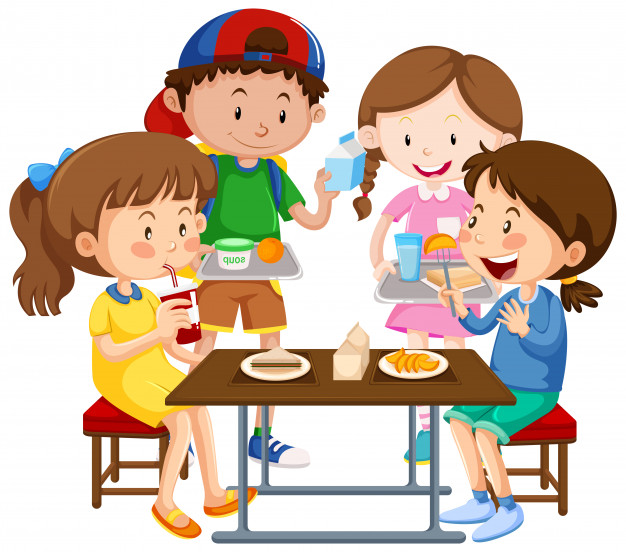 Вправа «Незакінчене речення». Рефлексія
Сьогодні на уроці я дізнався/дізналась про…
Найбільш цікавим було…
Урок запам'ятався мені тим, що …
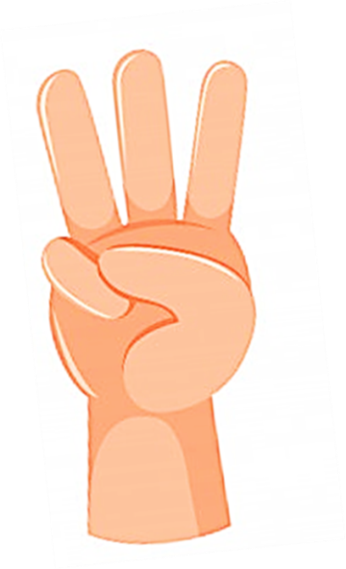 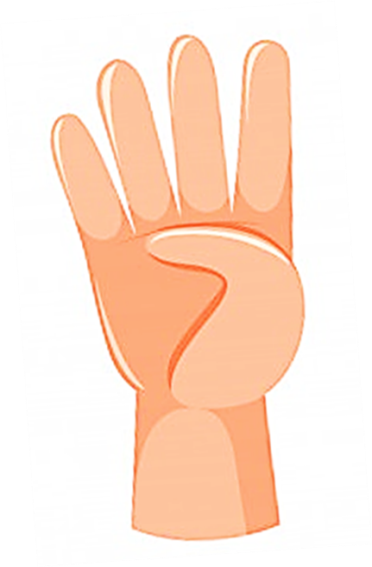 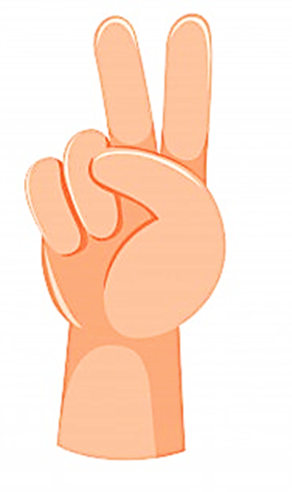 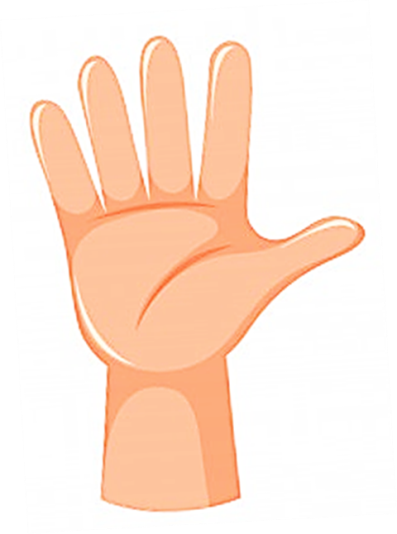 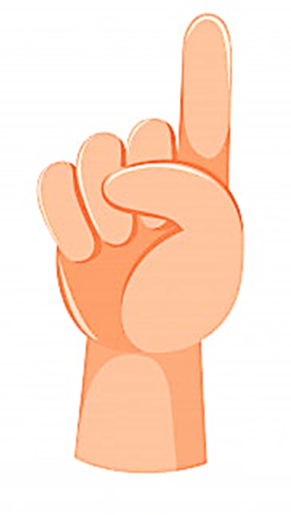 У мене все вийшло
Я трошки втомилась /втомився!
Було цікаво!
Все було легко!
Було складно!